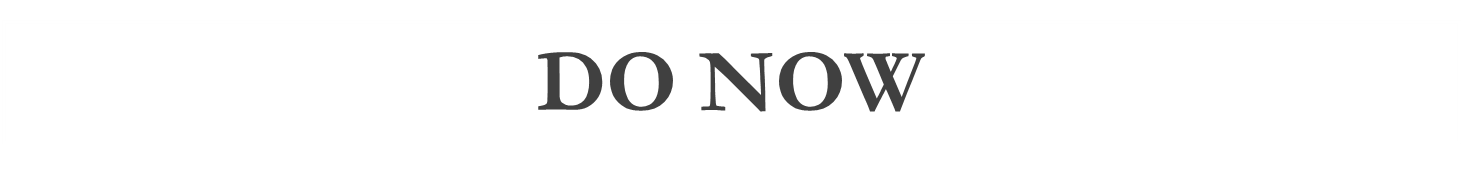 Name the –ization!
1.    What development on farms caused 	people 	to leave rural areas for the cities to look for 	jobs?

2.     This shift of population to the cities is 	known as what?

3.     What refers to the growth of factories 	and in cities?
Progressive Movement
1890-1920
A movement where reformers worked to improve the social and political problems that arose from the vast changes brought by industrialization.
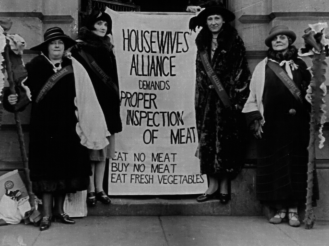 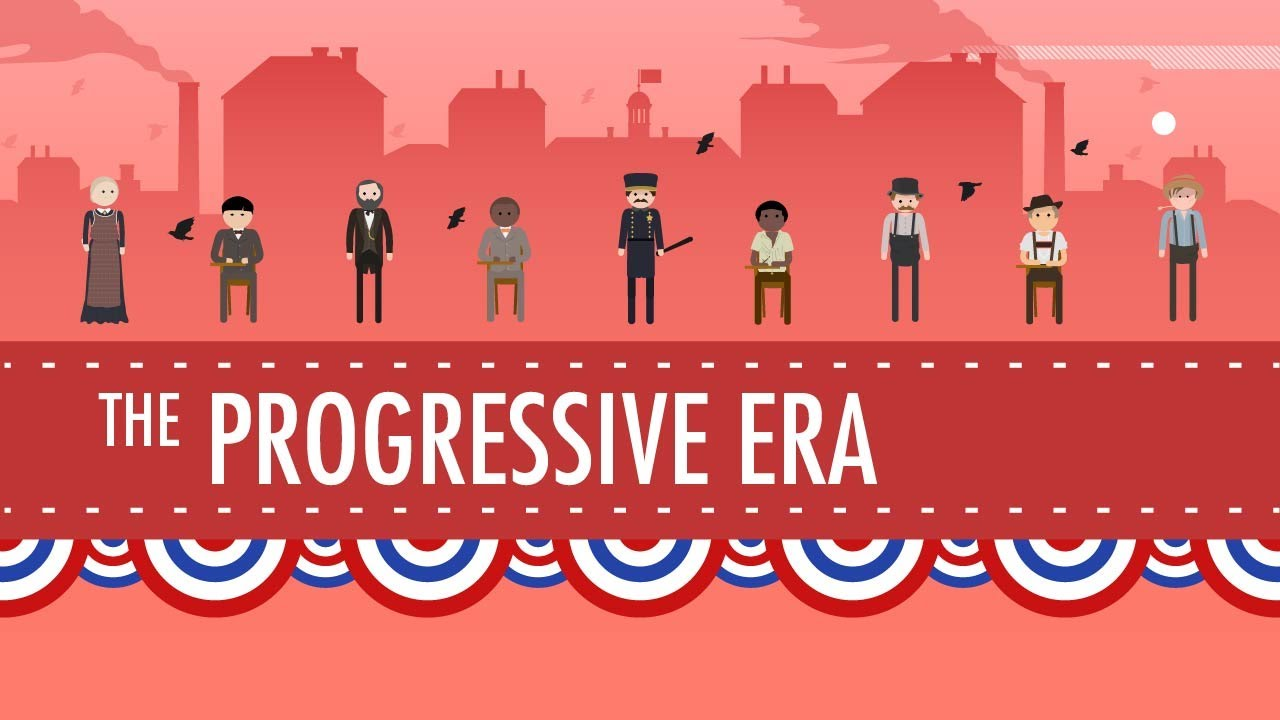 The Negative effects of industrialization led to the rise of organized labor and important workplace reforms.
Negative Effects of Industry
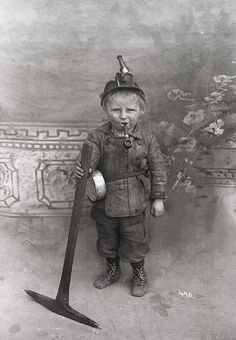 ___1. Child Labor_ __ 
As young as 5-6 year olds worked in factories

 Did not go to school

Worked as hard as adults

Lower pay
Negative Effects of Industry
2.  Unsafe working conditions
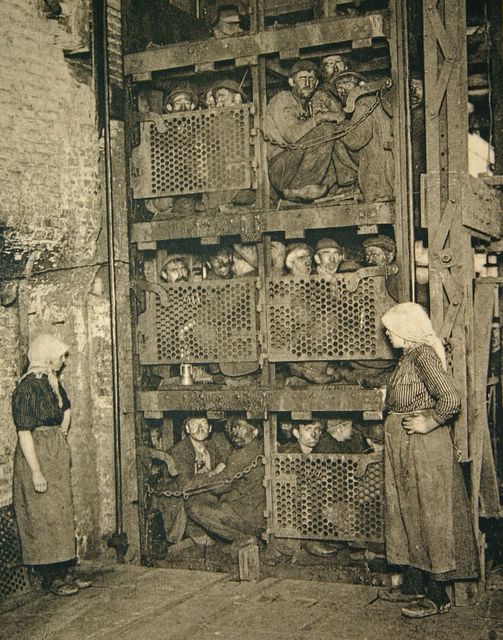 Factory air was dirty

 High injury rate

Heavy machines used in small spaces
Negative Effects of Industry
3.  Long Hours/Low Wages
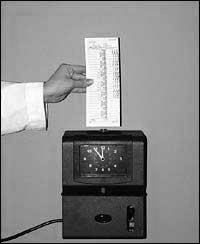 12-18 hours a day

Average pay was $2 a week
What caused reforms?
1. Organized Labor Unions
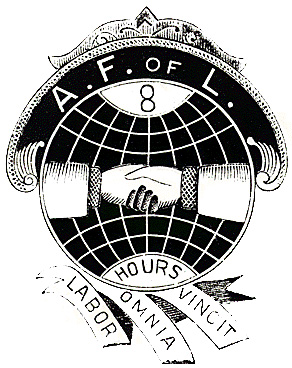 Growth of American Federation of Labor (AFL): Brought reform and change.

Ex: Plumbers, Builders,
Carpenters, Miners, etc.
Labor Unions: organizations of wage earners formed for the purpose of serving the members' interests with respect to wages (pay) and working conditions.
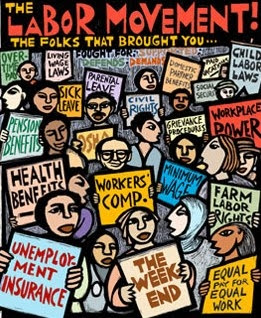 www.history.com/topics/labor/videos/the-fight-to-end-child-labor
What caused reforms?
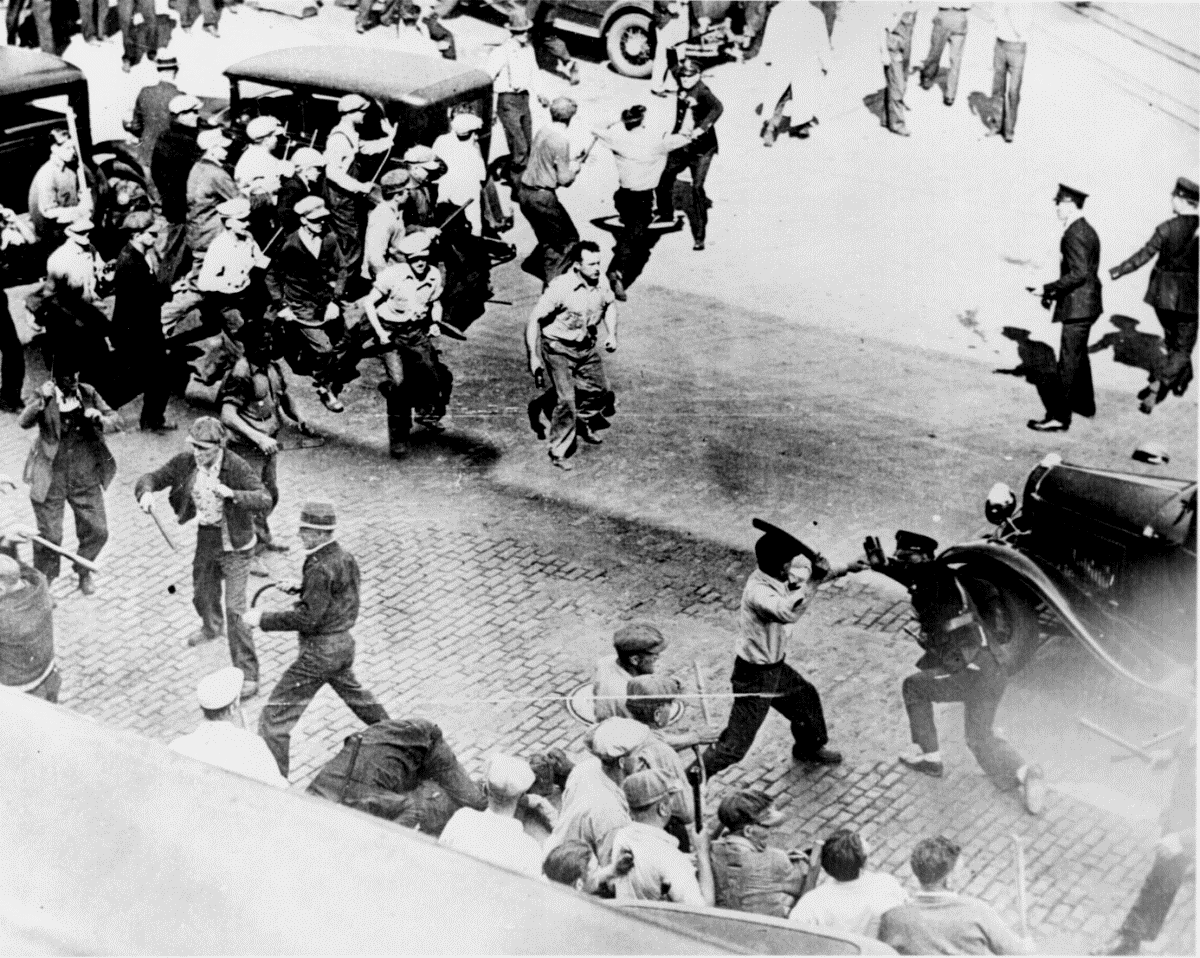 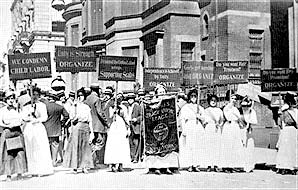 2. Worker Strikes: A method of protest used by unions where workers stop working.  They may instead protest outside their place of employment to draw attention.
What caused reforms?
Homestead Strike
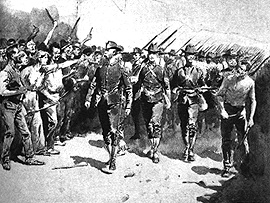 A failed strike between steel workers and Carnegie in Homestead, Pennsylvania.
9 steel workers were killed any many seriously injured.
American public blamed the union and unions lost a lot of support..
Carnegie and Homestead
The Homestead Strike
Progressive Era Reform
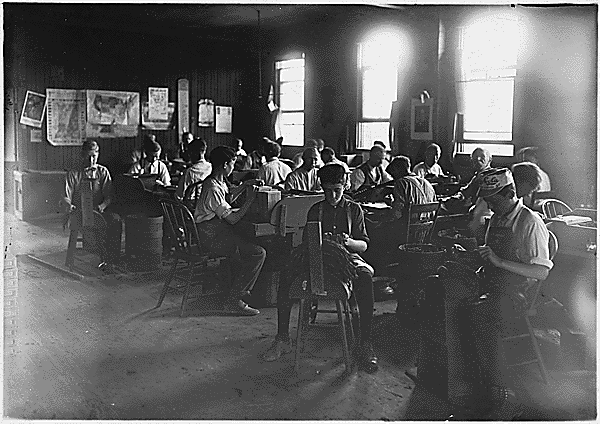 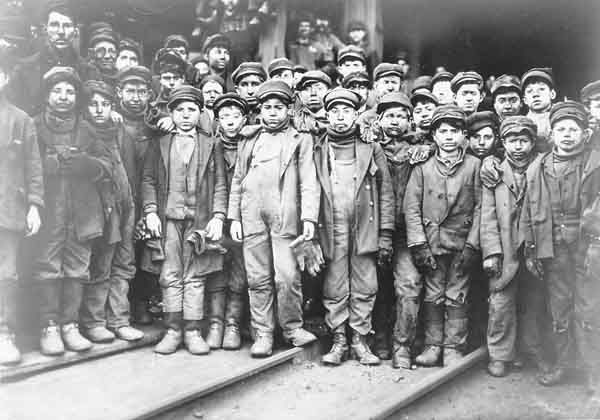 Child Labor
Coal miners
Cigar factory
1. Placed restrictions on child labor
Progressive Era Reform
Unsafe working conditions
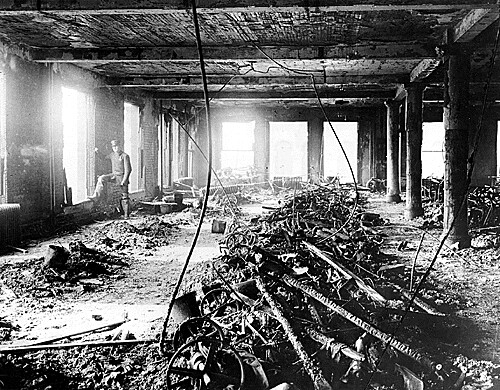 2. Improved safety conditions.  
New safety regulations
Progressive Era Reform
Long Hours/Low Wages
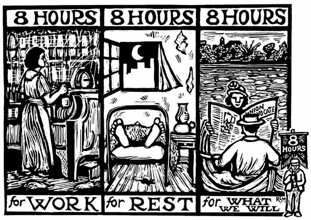 3. Reduced working hours
Introduced minimum wage.